霸凌
2012.10.30
「霸凌」的定義
挪威學者D. Olweus ：
專指一個學生長時間、重複的暴露在一個或多個學生主導的欺負或騷擾，或是被鎖定為霸凌對象而成為受凌兒童的情形。不管是肢體上的踢、打，言語上的嘲弄、威嚇，或是關係上的排擠，身體、性別上的取笑或評論，都被視為霸凌。
霸凌具備
「長時間」、「重複性」、「針對性」及「權力差距」
   四個特性
初期可能是惡作劇或玩鬧，
     最常見的類型是替對方取
         不雅的綽號
接著可能變本加厲做人身攻擊
       或破壞他人物品
           及騷擾等暴力行為
霸凌的形式
肢體的霸凌：
   包括踢、打弱勢同儕、搶奪財物等。
   是最容易辨認的一種霸凌方式。
   這些霸凌兒童通常是全校都認識的學生；
   他們對別人霸凌的行為
   會隨著他們年紀的增長而變本加厲。
霸凌的形式
「非肢體霸凌」（是一種“隱形暴力”）
    在校園中其實更為普遍，令更多孩子們感覺困擾，且造成的心理傷害有時比身體上的攻擊來得更嚴重，也很可能是肢體霸凌的前奏曲。
[Speaker Notes: 在校園中其實更為普遍，令更多孩子們感覺困擾。這些非肢體的霸凌，雖然肉眼看不到傷口，但其受害對象可能更廣，且造成的心理傷害有時比身體上的攻擊來得更嚴重，並且言語排擠與嘲笑等非肢體霸凌的情況，也很可能是肢體霸凌的前奏曲，長期的非肢體霸凌受害者，也是肢體霸凌受害者的高危險群。]
非肢體霸凌
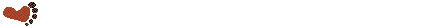 言語的霸凌：
   包括取綽號、用言語刺傷、嘲笑弱勢同儕、恐嚇威脅等。
雖然不會造成身體受傷，
    但是會對被害者的心理造成負面的影響。
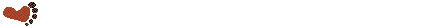 非肢體霸凌
關係的霸凌:
   包括排擠弱勢同儕、散播不實謠言中傷某人等。
此種霸凌行為是目前台灣校園非常普遍的，最常發生在「分組活動」時。
非肢體霸凌
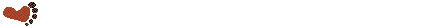 性霸凌：
   以身體、性別、性取向、性徵作取笑或評論的行為；或是以性的方式施以身體上的侵犯。
非肢體霸凌
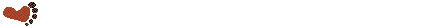 反擊型霸凌：
   這是受凌兒童長期遭受欺壓之後的反擊行為。通常面對霸凌時他們生理上會自然的予以回擊；有部分受凌兒童會去欺負比他更弱勢的人。
網路霸凌
網路霸凌係指利用網路空間（cyberspace）此類平台，例如手機、電子郵件、部落格、facebook 等電子網路媒體，讓言語批評和圖片廣泛流傳，或張貼傳送令人難堪、嘲諷辱罵他人以及種種不堪入目的流言蜚語和圖像，利用網路虛實難辨的特質，致使這些訊息廣泛流傳於同儕或不相識的一般大眾，企圖利用e 化制裁公審與發訊來源難覓的特性，促使被害者心生懼怕、羞憤，達到中傷或羞辱他人的目的。
但!
只有他們才是霸凌者嗎?
東東的故事
思考一下…
當一隻企鵝在欺負東東，
   你身為其他企鵝，你會怎麼做??
   
   一起嗎?
   還是你會阻止?
寫下來…
如果你是被霸凌的東東，你想跟自己說什麼?
如果你是東東的家人，你會怎麼想?
美國珍諾維斯命案
集體冷漠(責任分攤)
別人會做
別人也沒做
         (連自己的責任也未意識到)
霸凌的角色
（一）主要霸凌者：從事霸凌、讓其他人加入霸凌、總是想出騷擾或攻擊被害者的新方法。
（二）霸凌增強者：當霸凌開始時加入霸凌一起霸凌別人、 協助霸凌、幫助霸凌者抓住被害者。
（三）霸凌支持者：圍繞在霸凌現場觀看、一邊看一邊笑、大聲煽動霸凌者或說「讓他/她好看！」。
（四）護衛被害者：安慰被害者或鼓勵被害者向老師報告、告訴霸凌者停止霸凌、想辦法讓其他人來停止霸凌。
旁觀者如果伸出援手，事情是否會不同?
你身為旁觀者，
你的角色是什麼?
你可以對這件事做出什麼影響?
霸凌討論
你覺得校園霸凌最容易發生的時間跟地點
及原因為何？
＊時間：
  放學後、早上、中午、晚上、人煙稀少、夜深人靜﹑下課時……
你覺得校園霸凌最容易發生的時間跟地點
及原因為何？
＊地點：
           廁所、教室、陰暗處、小巷子、
           地下室、籃球場、 公園、山上、
           撞球場、網咖、會客室、游泳池、
           垃圾場、網路上、樓梯間...
你覺得校園霸凌最容易發生的時間跟地點
及原因為何？
＊原因：
        單純看人不順眼﹑缺錢﹑看對方弱小好欺負 ﹑好玩 ……
如果碰到霸凌事件你可以怎麼處理？
如果你是旁觀者
  趕快跟老師求救﹑拍下加害者的照片 ﹑請路人阻止 ﹑報警 ﹑幫忙制止﹑就近尋求協助 ﹑幫助被害者
如果碰到霸凌事件你可以怎麼處理？
如果你是被害者
事前:觀察周遭的人避免爭執、避免單獨一人、注意自
     己的言行
事發:逃跑、裝可憐 、求助別人、轉移注意力、找個口才
       好的人辯論、 自我防衛 、記住加害者特徵或班級號
       碼 ﹑在過程中可以趁機跑到愛心商店﹑大叫求救 ﹑
       立刻逃跑、大哭﹑打回去 花言巧語﹑賄賂 
事後:求助老師、告訴父母、找訓導處、找警察
你覺得霸凌事件會帶來的影響如何?
＊對被害人的影響
   心靈受創﹑自卑 ﹑討厭上學 ﹑不敢交朋友 ﹑自我傷害﹑財產損失 ﹑人際關係受損 ﹑加害別人
你覺得霸凌事件會帶來的影響如何?
＊對加害人的影響
   越來越囂張，導到受害著越來越多﹑被排擠 ﹑被記過損壞自己的名譽﹑遭刑事責任，法律制裁
你覺得霸凌事件會帶來的影響如何?
＊對旁觀者的影響
　有樣學樣﹑害怕被打﹑ 自以為是﹑良心不安﹑遭譴責 ﹑共犯 ﹑刑責
如何預防校園霸凌事件?
Yes 
   遇到被嘲笑或欺負的情形，要溫和但堅定地
   拒絕對方─例如：「我不喜歡這樣，請你停止。」並且多練習幾次。
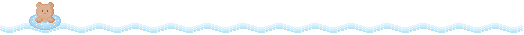 如何預防校園霸凌事件?
Yes
   遇到其他朋友被嘲笑、排擠或欺負，應該要想辦法阻止─如果你擔心欺負人的朋友會反過來欺負你，就請大人來幫忙吧！幫助弱小是正確的行為，跟「打小報告」是完全不同的唷！
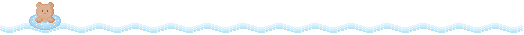 如何預防校園霸凌事件?
Yes
   打「0800-003-123 唉唷喂呀專線」─請值日生幫忙想辦法，跟朋友一起解決問題。
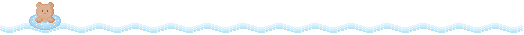 如何預防校園霸凌事件?
No
   不要因為身體的特徵、成績、家庭背景等原因嘲笑別人；每個人都有他的優點、缺點和與其他人不同的地方，朋友們應該要互相尊重和欣賞喔！
如何預防校園霸凌事件?
No
    不要因為其他人都這麼做，就只好跟著做—雖然你的好朋友可能都會排擠某一個人，但這不是值得學習的好行為，你可以勇敢地說“不” ！
如何預防校園霸凌事件?
No
    不要因為一次的求助失敗就放棄─多嘗試幾次，你也可以變成校園反霸凌的和平大使。
五個避免生氣的辦法
躲避
轉移:人家罵你，你去下棋，沒聽見。
釋放:找人談，心禱告。
昇華:人家越說你，妳越好好做。
轉移:你怎麼罵，我不怕。
教育局『去霸凌高關懷專線』：
        0800-580-780
      (凌霸零零-我幫您-去霸凌)          
 警察局『保護少年專線』：
        080-005-95-95    
      (零霸凌-理理我-救我-救我)      
   婦幼保護專線       113
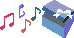 寫下來…
1.被霸凌者練習寫求救信給老師
2.旁觀者幫忙寫求救信給老師
3.霸凌者可以寫道歉信給同學請求原諒